COVID SecretariatYellowknife Chamber of Commerce
October 7, 2020
COVID Secretariat: Purpose
Supporting public health orders
Chief Public Health Officer guidance 
Smooth implementation
Delivering strong response
Improve communications
Maintain our gains
Improve upon what we have
Streamlining operations 
Improve operations 
Save costs
2
Supporting NWT Residents
Thousands of people have accessed services

Opportunities to improve and reduce costs
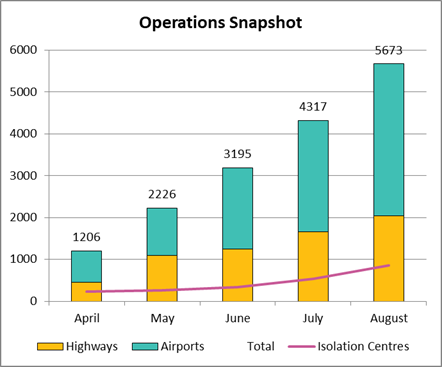 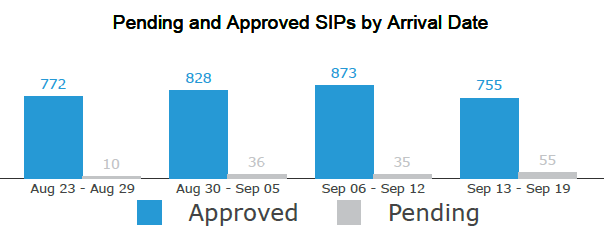 3
Supporting NWT Residents
Supporting communities  
Streamlining and improving services
Enhanced public information and community engagement 
Cost control and efficiencies 
Clear accountabilities
Coordinated spending
Supporting health system 
Let health system focus on health and wellbeing
Strong implementation of public health orders
Regular services to full capacity 
Services residents count on
4
Context: Early Response
COVID support services set-up at breakneck speed

All-hands-on-deck across public service

163 GNWT staff working on COVID-19 across government
Full-time and part-time staff

GNWT staff redeployed doing multiple jobs
5
Context: Early Response
6
COVID Secretariat Staffing
150 staff dedicated to the response
Single organization, clear accountabilities 
Fewer staff, focused response
131 frontline positions, total 10 new positions
Term positions, no ongoing liability 
Other Departments can return to regular business
7
COVID Secretariat Staffing
8
New Money v. Existing Operations
Total new investment in 2020-21 = $2.7 million 

New investments support ongoing operations
9
Investment By Activity
10
Cost Savings Opportunities
Maximizing federal contributions
Some funding already received from federal government will support work of Secretariat
Seeking additional investments to close the gap
Finding efficiencies
Easier to control under single structure
Identify cost-saving opportunities
11
Benefits for Business Sector
Improved pandemic services 
More seamless experience
Getting information and support you need
Business opportunities 
Partnering with private sector to run services
Local procurement 
Personal Protective Equipment 
Services and contracting
Maintaining strong protections
Maintaining stability will benefit business
12
Questions?
13